Liver & Gallbladder  Pathology
Ghadeer Hayel, M.D.
Histopathologist
April 6th 2021
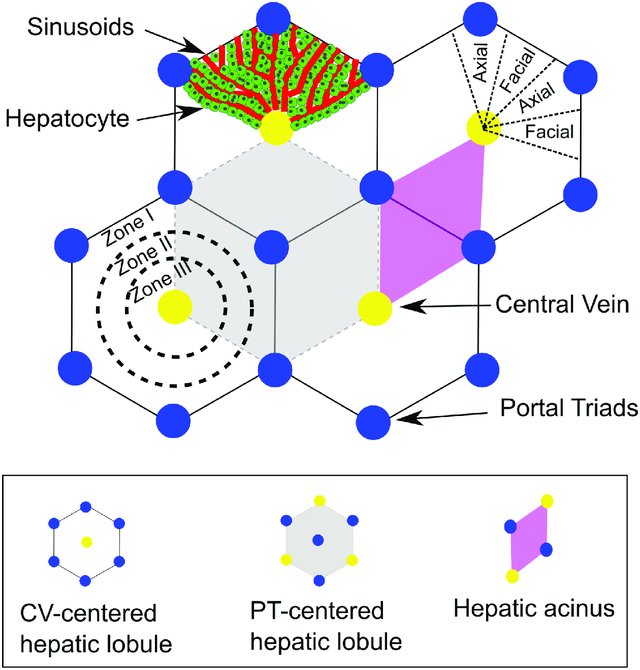 Lobule Model
This model divides the liver into lobules 1-2mm in diameter that are centered on a terminal tributary of the hepatic vein & demarcated by portal tracts at their periphery
[Speaker Notes: https://www.researchgate.net/publication/327651733_Modeling_of_xenobiotic_transport_and_metabolism_in_virtual_hepatic_lobule_models/figures]
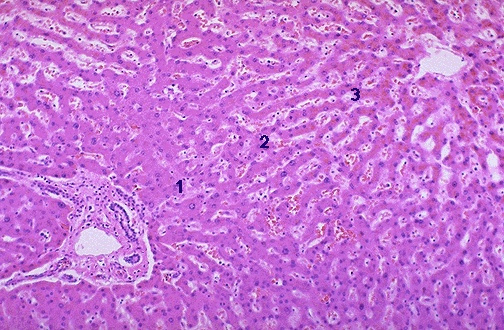 Three Zones
Division of the lobular parenchyma into zones is an important concept because each zone differs in metabolic activities & susceptibility to certain forms of hepatic injury.
Injured hepatocytes may show  reversible changes;
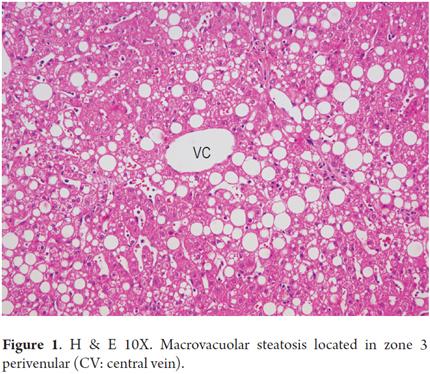 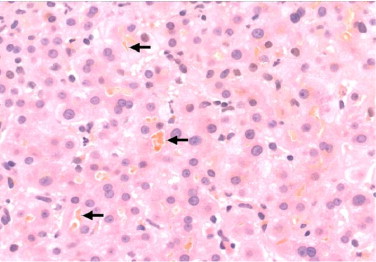 accumulation of fat(steatosis)
accumulation  of bilirubin(cholestasis)
Irreversible injury , hepatocytes die by:
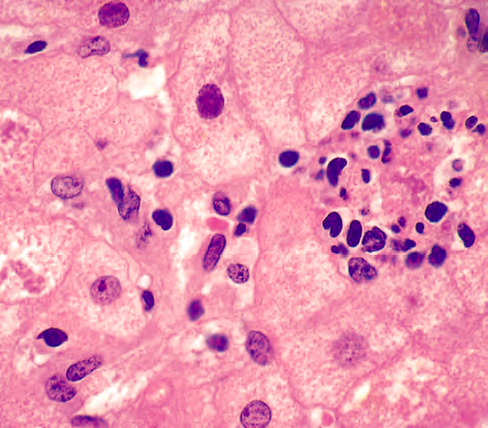 Necrosis
commonly
seen following hepatic injury caused by hypoxia & ischemia
Irreversible injury , hepatocytes die by:
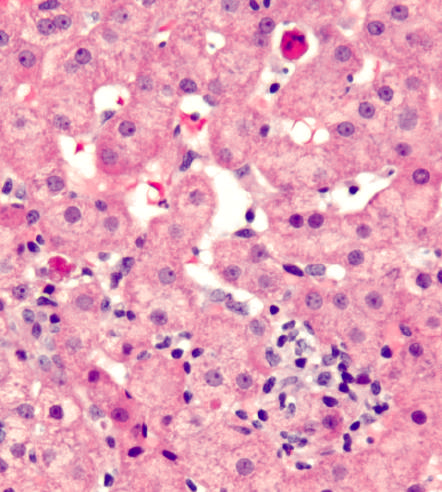 Apoptosis
predominates
in viral, autoimmune, & drug/toxin-induced
hepatitides.
Irreversible injury , hepatocytes die by:
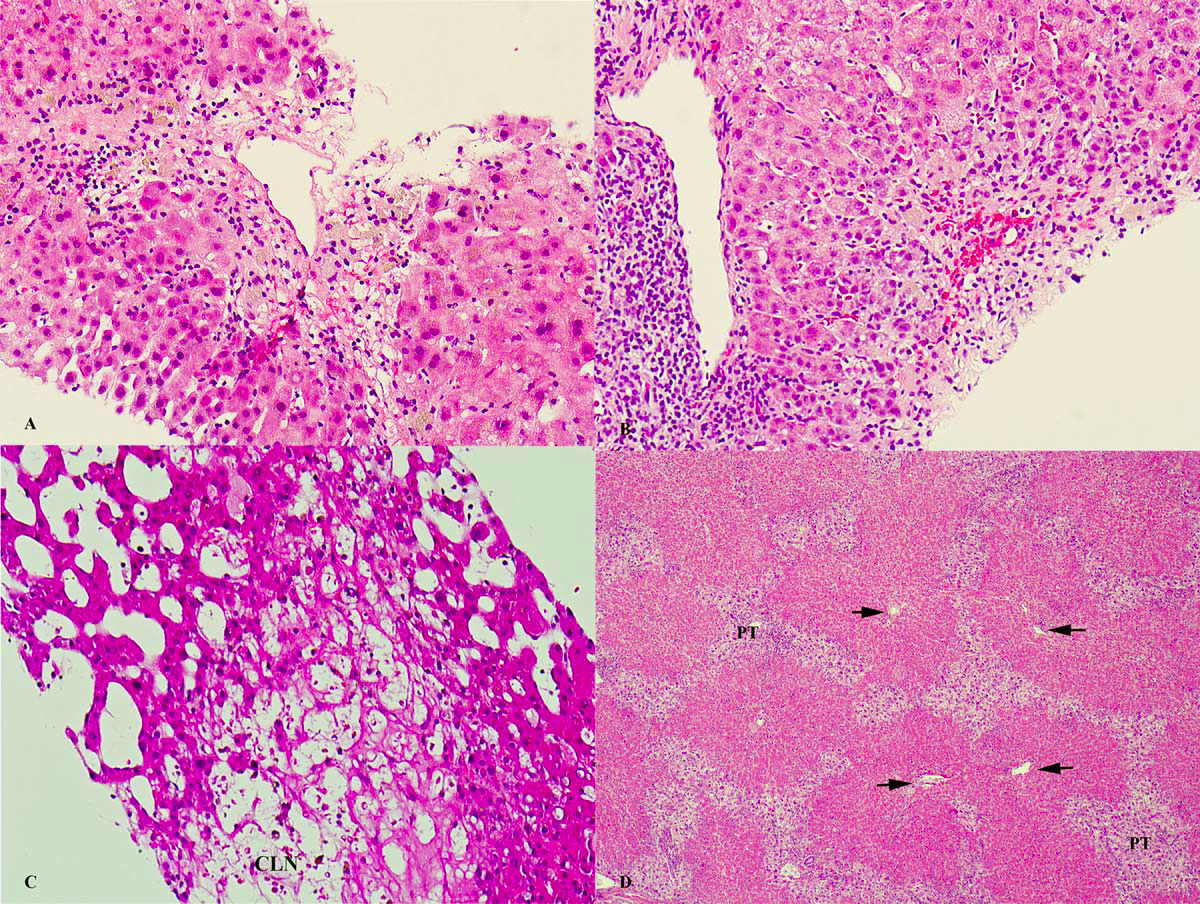 Confluent necrosis
may be seen in acute toxic or ischemic
injuries or in severe chronic viral or autoimmune hepatitis
02
Liver Failure
The most severe clinical consequence of liver disease
It primarily occurs in three clinical scenarios: acute, chronic, &  acute-on-chronic liver failure
Acute Liver Failure
A liver disease that produces hepatic encephalopathy within 6 months of the initial diagnosis.
Fulminant:  encephalopathy develops within 2 weeks of the onset of jaundice, subfulminant liver failure:  encephalopathy develops within 3 months
In the US: accidental or deliberate ingestion of acetaminophen 🡪~ 50% of cases (Remains: autoimmune hepatitis, other drugs & toxins, & acute hepatitis A and B infections. 
In Asia, acute hepatitis B and E predominate as causes
Acute Liver Failure - Histologically
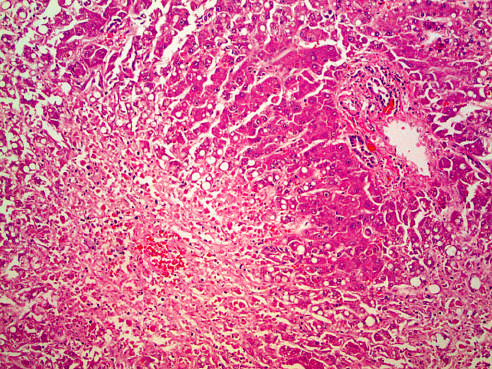 Massive hepatic necrosis: Large zones of destruction surrounding  occasional islands of regenerating hepatocytes.
Acute Liver Failure – Clinically
Nausea, vomiting
Jaundice and icterus (yellow discoloration of the skin and sclera, respectively) 🡪 bilirubin  retention cholestasis due to systemic retention of bilirubin &  other solutes eliminated in bile.
Coagulopathy: the liver is the source of a number of coagulation factors 🡪 easy bruising & bleeding. Paradoxically, disseminated intravascular coagulation also may occur due to failure of the damaged liver to remove activated coagulation factors.
Acute Liver Failure – Clinically
Hepatic encephalopathy encompasses a spectrum of disturbances in consciousness (ranging: subtle behavioral abnormalities 🡪 confusion & stupor 🡪 coma🡪 death) 
+ Develop over days, weeks, or a few months after acute injury. 
+ Neurologic signs; rigidity, hyperreflexia, & asterixis, (nonrhythmic rapid extension-flexion movement of the head & extremities)
(1) Severe loss of hepatocellular function &                      
(2) Shunting of blood from portal to systemic circulation, resulting in an elevation of blood ammonia, which impairs neuronal function & promotes generalized brain edema.
Chronic Liver Failure and Cirrhosis
Cirrhosis is the morphologic change most often associated with chronic liver disease
It is the Diffuse transformation of the liver into regenerative parenchymal nodules surrounded by fibrous bands 
Leading causes worldwide: 
chronic hepatitis B 
chronic hepatitis C
non-alcoholic fatty liver disease(NAFLD)
alcoholic liver disease.
Cirrhosis is a common feature of a number of chronic liver diseases, BUT IT IS NOT a specific entity;+ not all chronic liver disease terminates in cirrhosis+ not all cirrhosis leads to end-stage liver disease.
Chronic Liver Failure & Cirrhosis - Morphology
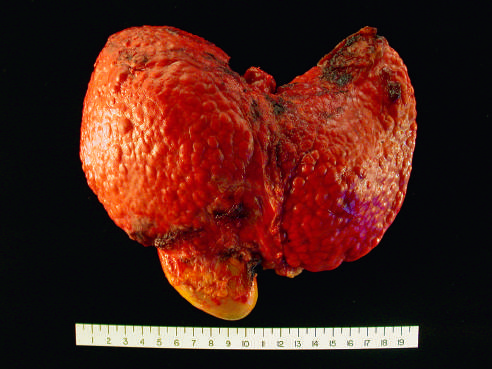 Chronic Liver Failure & Cirrhosis - Morphology
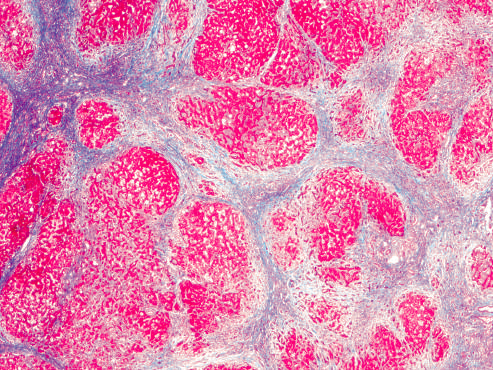 Size of the nodules, the pattern of scarring (linking of portal tracts to each other vs. linking of portal tracts to central veins), the degree of parenchymal loss all vary between diseases
Chronic Liver Failure & Cirrhosis - Morphology
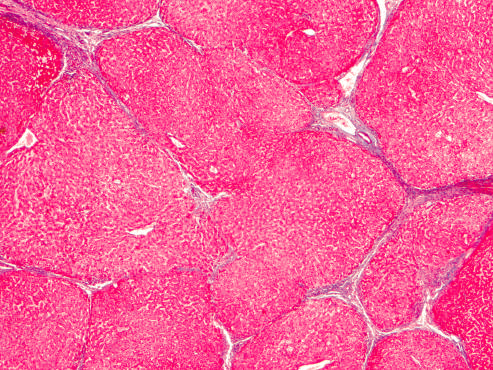 Regression of fibrosis may follow disease remission or cure;
Scars become thinner,
more densely compacted, & eventually start to fragments.
 All cirrhotic livers show elements of both progression & regression 🡪 balance being dictated by the severity & persistence of the underlying disease.
Chronic Liver Failure – Clinically
40% of individuals with cirrhosis are asymptomatic until the most advanced stages. 
At late stages, nonspecific clinical manifestations 🡪 anorexia, weight loss, weakness.
Eventually signs and symptoms of liver failure Jaundice, encephalopathy, & coagulopathy may result from chronic liver disease, same as in acute liver failure. 
But there are some significant additional features:
Chronic Liver Failure – Clinically
Chronic severe jaundice can lead to pruritus (itching)
The intensity of which may be so profound that patients scratch their skin raw and risk repeated bouts of potentially life-threatening infection
Chronic Liver Failure – Clinically
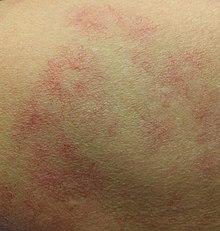 Hyperestrogenemia due to impaired estrogen metabolism in male patients with chronic liver failure can give rise to palmar erythema ( local vasodilatation) & spider angiomas of the skin. Such male hyperestrogenemia also leads to hypogonadism & gynecomastia.
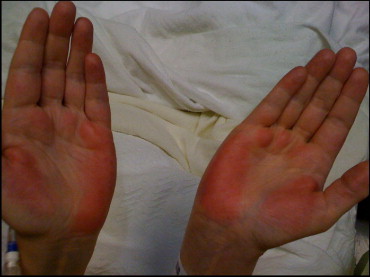 Chronic Liver Failure - Portal Hypertension
More frequent and manifests in more complex ways in chronic than in acute liver failure .
An increase in the pressure within the portal vein, which carries blood from the digestive organs to the liver. 
The increased resistance to portal flow at the level of the sinusoids is caused by:
Contraction of vascular smooth muscle cells and myofibroblasts,
Disruption of blood flow by scarring and the formation of parenchymal nodules.
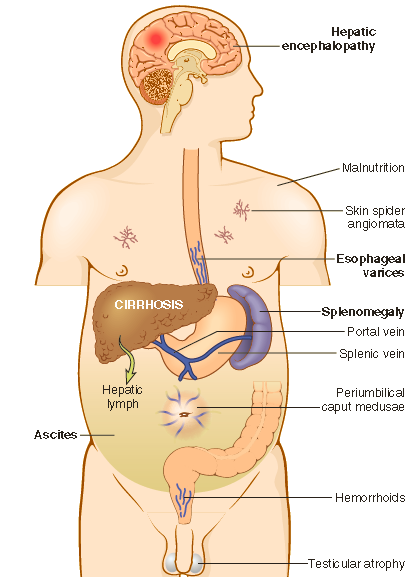 Portal Hypertension
Portosystemic shunts:
develop when blood flow is reversed from the portal to systemic circulation. 
principally produced by dilation of collateral vessels. 
Venous bypasses develop wherever the systemic & the portal circulations share common capillary beds.
Portal Hypertension
The most clinically important are esophago-gastric varices(40% of advanced-stage liver disease)
Often cause massive, frequently fatal hematemesis, (particularly when ++ coagulopathy). 
Portal Hypertension Often occurs and may lead to congestive splenomegaly 🡪 can lower the platelet count due to sequestration of these elements in the expanded red pulp.
03
Hepatitis
A group of hepatotropic viruses ; have a specific affinity for the liver.
other viruses such as EBV, CMV , & yellow fever
Autoimmune reactions
Drugs
Toxins.
Viral Hepatitis
Hepatotropic viruses (A, B, C, D, & E)
Clinicopathologic Syndromes of Viral Hepatitis:
Acute infection/ asymptomatic (serologic evidence only)
Acute infection/ symptomatic
Fulminant hepatitis: Submassive to massive hepatic necrosis with acute liver failure
Chronic Hepatitis: Persistent or relapsing hepatic disease for a period > 6 months
The Carrier State. A carrier is an individual who is chronically infected with the virus & has no or subclinical evidence of disease.
The vowels (A & E) never cause chronic hepatitis, only AcutE
Only the Consonants (hepatitis B, C, D) have the potential to cause chronic disease.
Hepatitis A Virus (HAV)
Benign self-limited disease, no carrier state
No chronic cases, rarely (0.1%) fulminant hepatitis
Throughout the world and endemic in some countries with poor hygiene & sanitation 
Could be asymptomatic; or febrile illness with jaundice & fatigue & loss of appetite
Spread by ingestion of contaminated water & food & is shed in the stool for 2 to 3 weeks before and 1 week after the onset of jaundice
Hepatitis B Virus (HBV)
HBV infection is an enormous global health problem 🡪 prevalence of chronic infection ranges (>8% in parts of Africa to <2% in Western Europe, North America, & Australia)
Mode of transmission varies with the geographic locale:
High-prevalence regions: perinatal transmission during childbirth (90% of cases). 
Intermediate prevalence: horizontal transmission, especially in early childhood. 
Low-prevalence areas, unprotected sex & intravenous drug abuse.
Hepatitis B Virus (HBV)
The outcome of HBV infection varies widely:(1)Acute hepatitis with recovery & clearance of the virus.(2) Nonprogressive chronic hepatitis(3) Progressive chronic disease ending in cirrhosis
     (4) Fulminant hepatitis with massive liver necrosis     (5) An asymptomatic “healthy” carrier state
HBV-induced chronic liver disease is also an important precursor for the development of HCC.
Potential outcomes of HBV infection in adults
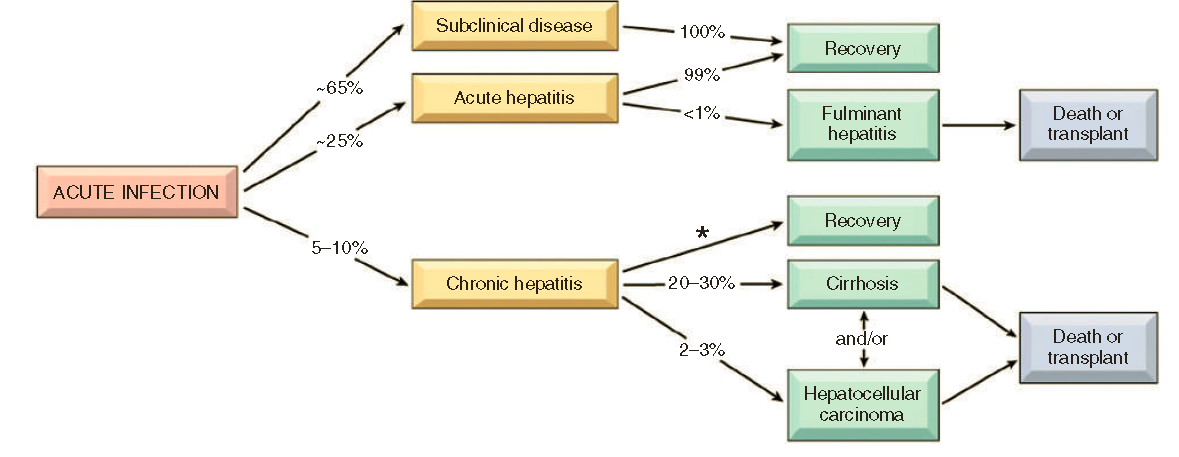 Viral Hepatitis
HCV is a major cause of liver disease, Persistent infection & chronic hepatitis are the hallmarks of HCV infection, despite the asymptomatic nature of the acute illness. In contrast to HBV, chronic disease occurs in the majority of HCV-infected (80%–90%).
Delta agent, HDV is a unique RNA virus that is dependent for its life cycle on HBV.
HEV is an enterically transmitted, water-borne infection that usually produces a self-limiting disease.
Morphology of Acute viral hepatitis
Grossly, livers normal or slightly mottled.
Mononuclear cells predominate in all phases (T-cells mainly)
Parenchymal injury is scattered as “spotty necrosis” or lobular hepatitis.
Portal inflammation is minimal or absent.
Ballooning degeneration
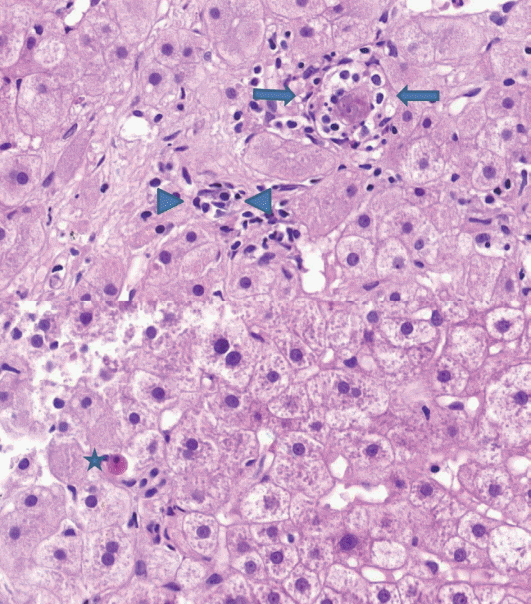 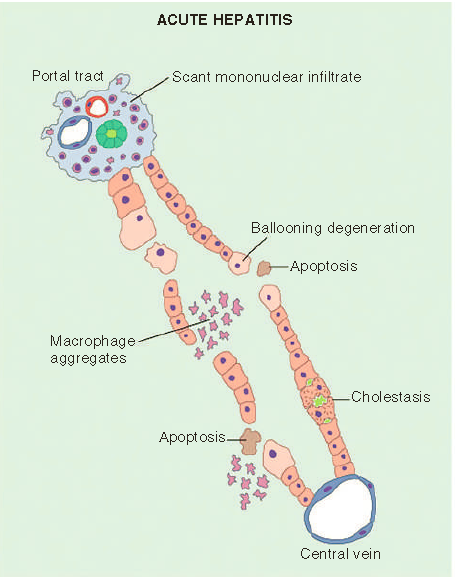 Morphology of chronic viral hepatitis
Mononuclear portal infiltration
Interface hepatitis & lobular hepatitis
The hallmark of progressive chronic liver damage is scarring. At first, only portal tracts exhibit fibrosis, but with time, fibrous septa (bands of dense scar) may extend between portal tracts 🡪 continued scarring and nodule formation 🡪 cirrhosis (severe cases)
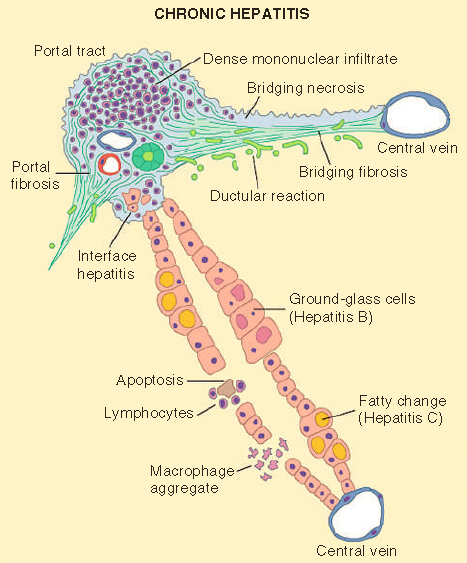 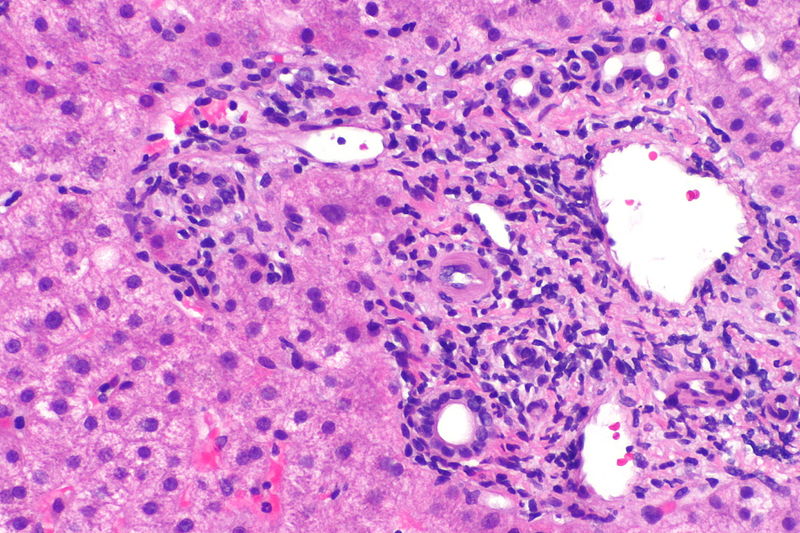 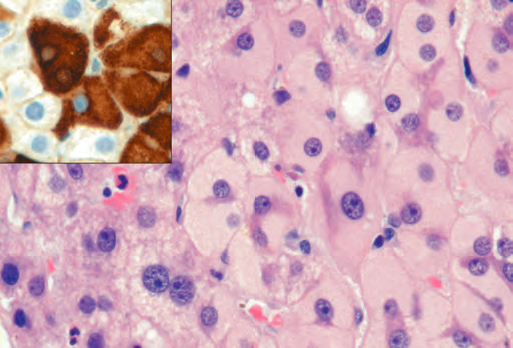 Microscopy :
Certain histologic features point to specific viral etiologies:
Chronic hepatitis. In HBV, “ground-glass” hepatocytes(cells with endoplasmic reticulum swollen by HBsAg)are a diagnostic hallmark,
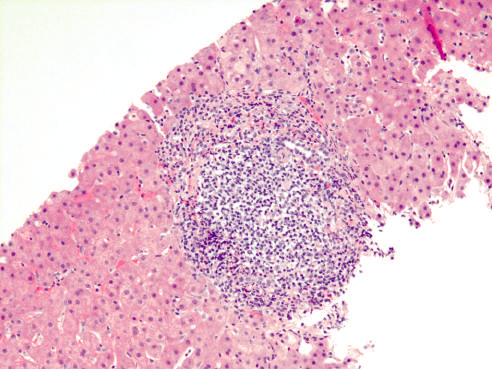 Microscopy :
Liver biopsies involved by chronic hepatitis C quite commonly show large lymphoid aggregates.
HCV is associated with fatty change in scattered hepatocytes.
Drug and toxic injury..
Liver 🡪 the major drug metabolizing & detoxifying organ 🡪 subject to injury from an enormous array of therapeutic & environmental chemicals
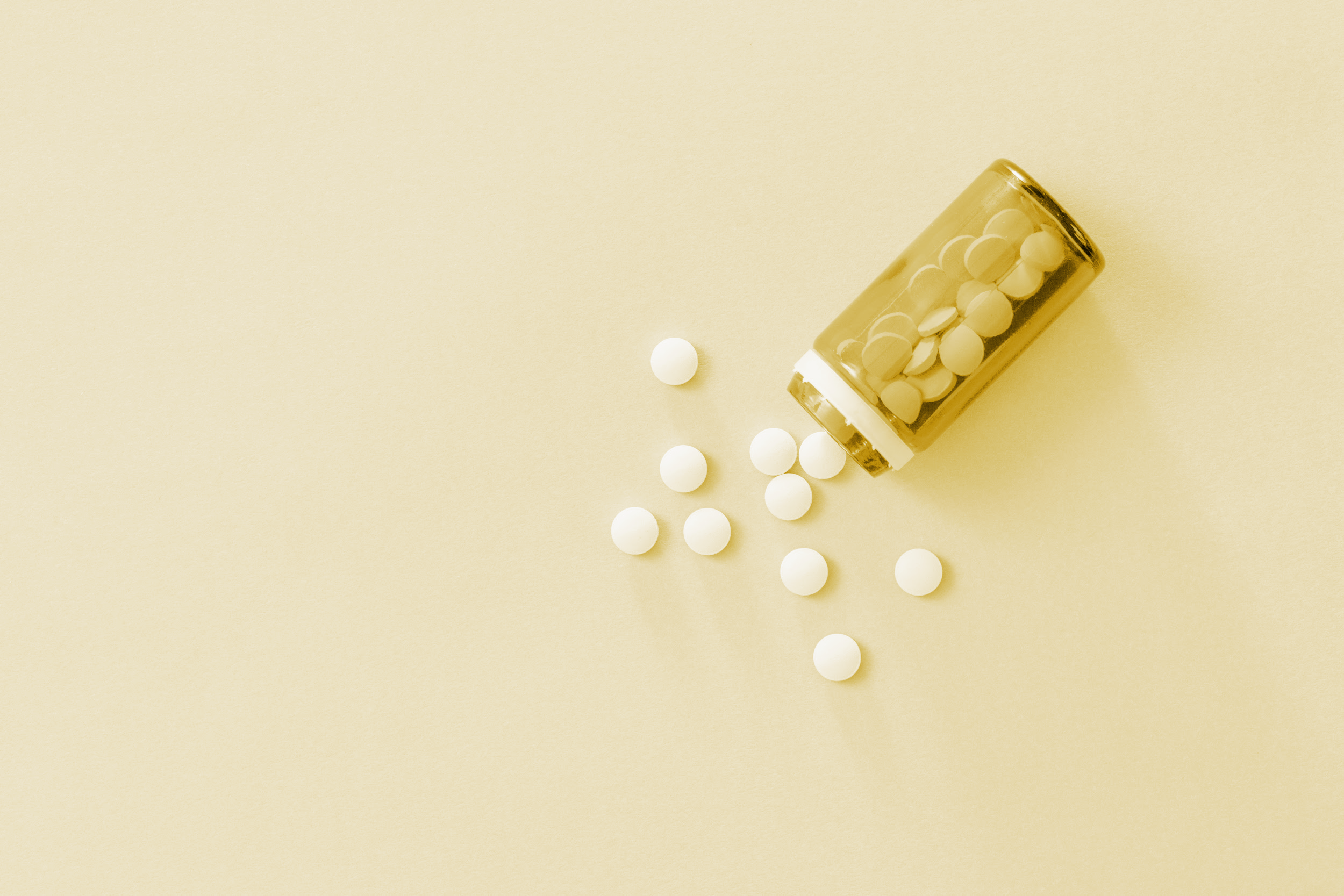 Injury may result from:
Direct toxicity.
Hepatic conversion of a xenobiotic compound to an active toxin.
immune mechanisms; drug or a metabolite acting as a hapten to convert a cellular protein into an immunogen.
Drug and toxic Hepatitis..
Drug reactions maybe:
Predictable (intrinsic): affect all individuals in a dose-dependent fashion.
A classic, predictable hepatotoxin is acetaminophen, now the most common cause of acute liver failure necessitating transplantation in the US.
Unpredictable (idiosyncratic): depend on idiosyncrasies of the host; the propensity to mount an immune response to the antigenic stimulus or the rate at which the agent can be metabolized
chlorpromazine, an agent that causes cholestasis in patients who are slow to metabolize it
Autoimmune Hepatitis
Mortality for patients with severe untreated cases  is ~ 40% within 6 months of diagnosis, & cirrhosis develops in ~ 40% of survivors. 🡪 diagnosis and intervention are imperative.
Immunosuppressive
therapy is usually effective, leading to remission in 80%, enabling long-term survival.
Autoimmune hepatitis is a chronic, progressive hepatitis with all the features of autoimmune diseases:
genetic predisposition,
association with other
autoimmune diseases, 
the presence of autoantibodies,
The therapeutic response to immunosuppression